Аналіз вивчення громадської думки стосовно якості медичних послуг (1874 опитаних)
Павлоград
2024 р.
ДО ЯКИХ МЕДИЧНИХ ЗАКЛАДІВ ВИ 
ЧИ ВАШІ РІДНІ ЗВЕРТАЛИСЬ ПРОТЯГОМ ОСТАНЬОГО РОКУ?

Амбулаторія  сімейної медицини – 1162 (62,1%)
Павлоградська лікарня №1 – 810 (43,2%)
Лікарня інтенсивного лікування – 626 (33,4%)
До приватних закладі – 44 (2,3%)
КНП “ЦЕНТР ПЕРВИННОЇ МЕДИКО-САНІТАРНОЇ ДОПОМОГИ»
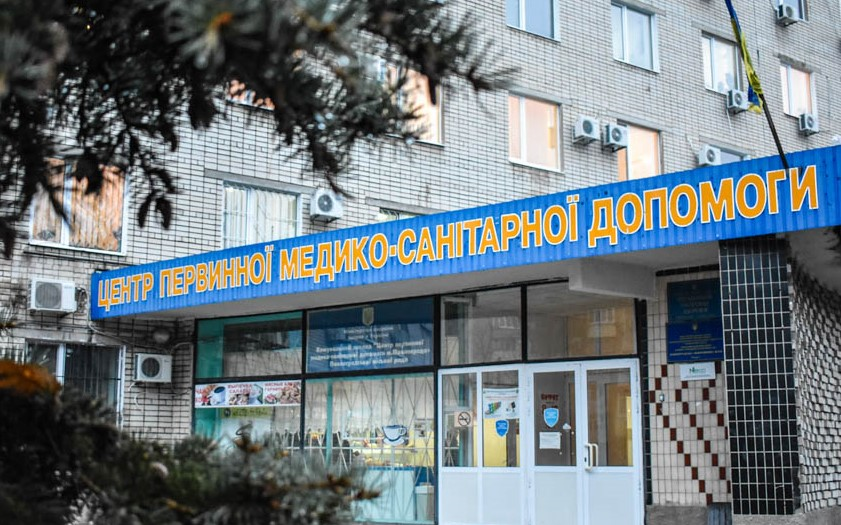 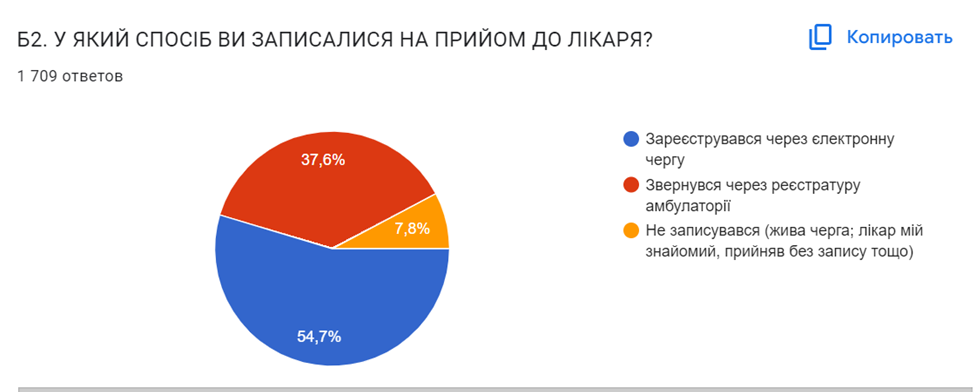 Лютий 2024 рік
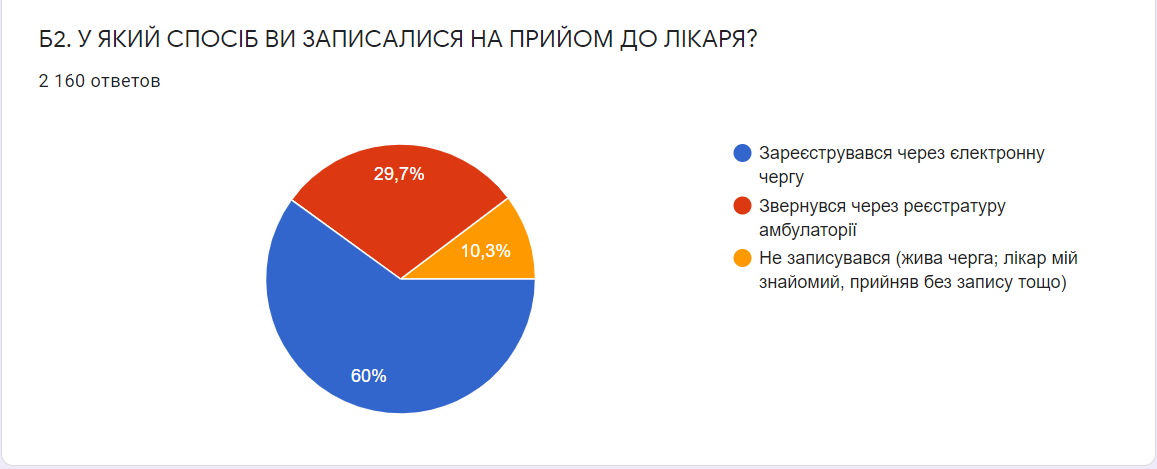 Лютий  2021 рік
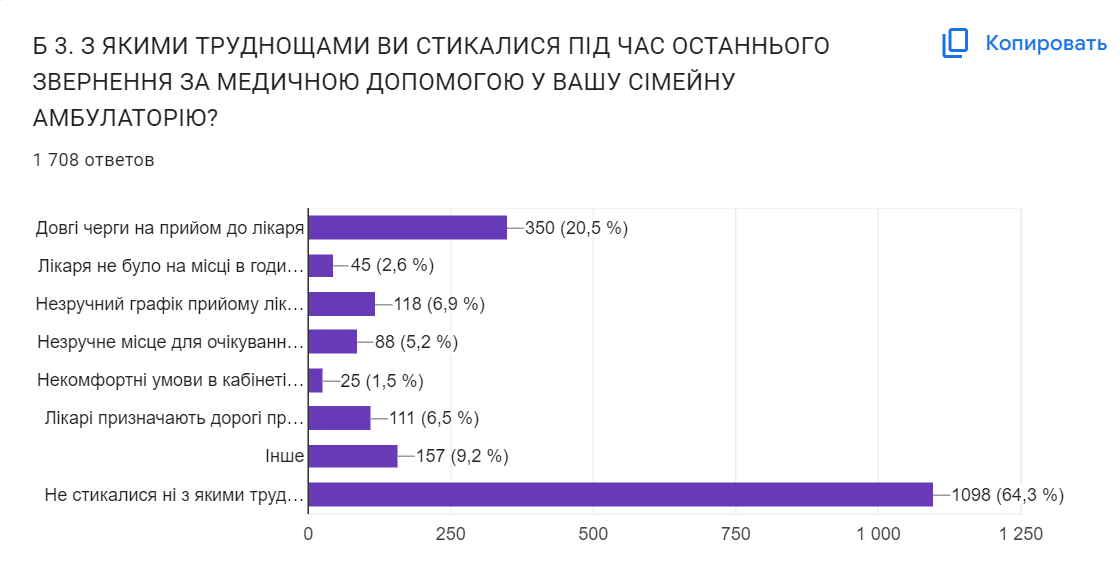 Лютий 2024 рік
Довгі черги на прийом до лікаря - 835 (38,7 %)
 Лікаря не було на місці в години прийому - 814 (37,8 %) 
Незручний графік прийому лікаря - 366 (17 %) 
Незручне місце для очікування лікаря, тісно, немає стільців, тощо - 246 (11,4 %) 
Некомфортні умови в кабінеті лікаря (холодно, темно, сиро тощо) - 245 (11,4 %) 
Лікарі призначають дорогі препарати - 197 (9,1 %) 
Інше: грубе відношення; непрофесійність лікаря, неможливо записатися; немає потрібних вакцин, купували; лікар звільнився; погано працює електрона система тощо. - 108 (5 %) 
Не стикалися з проблемами - 97 (4,5 %)
Лютий 2021 рік
Лютий 2024 рік
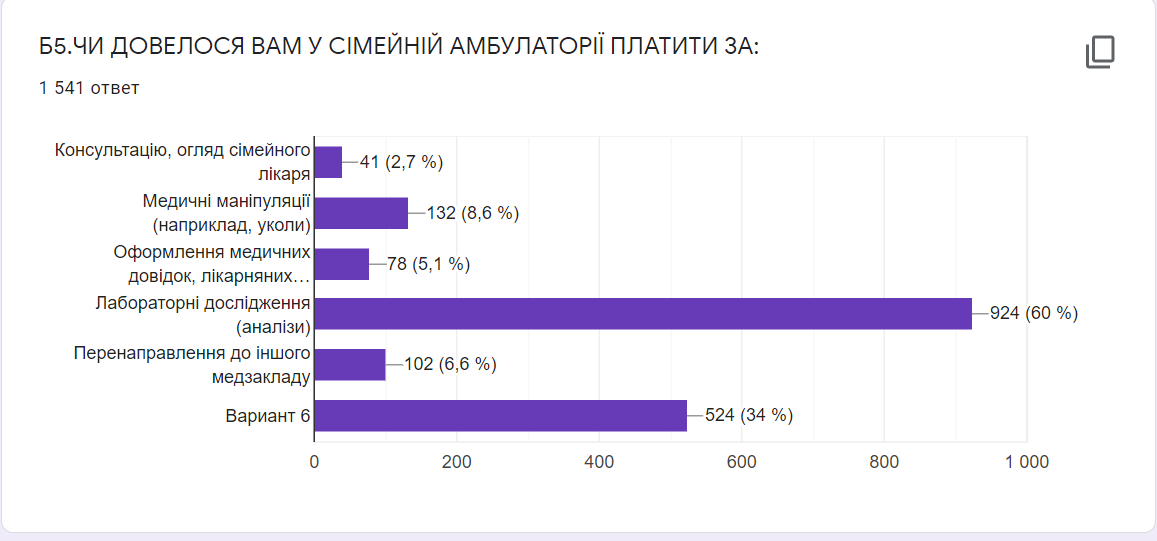 Лютий 2021 рік
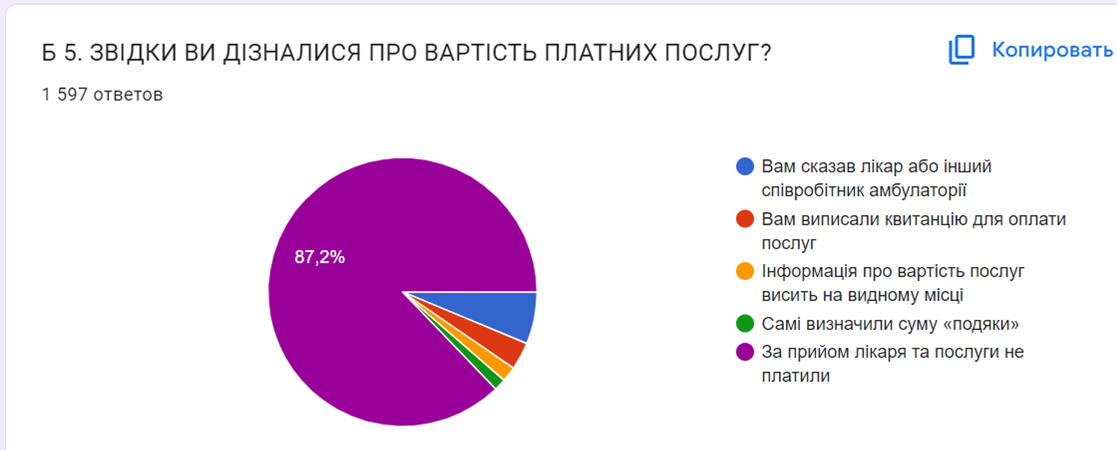 Лютий 2024 рік
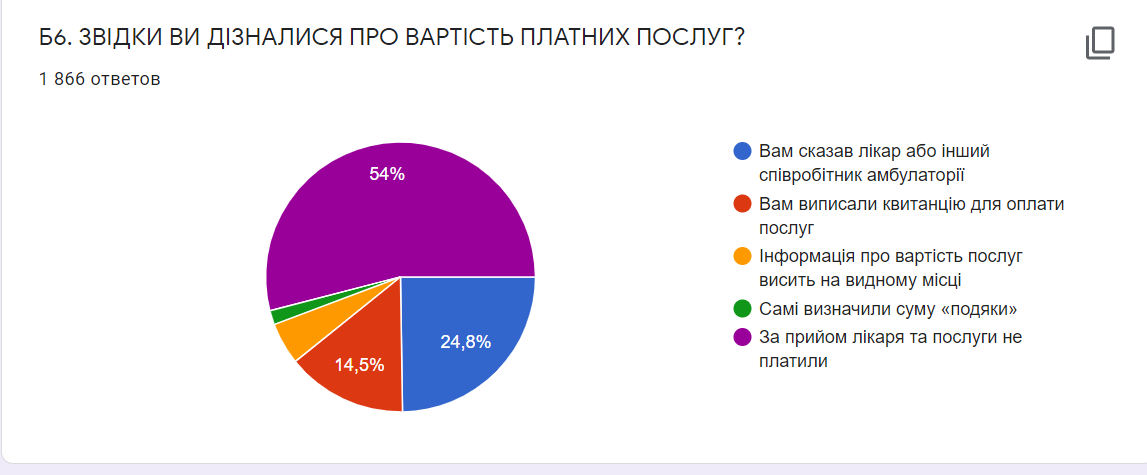 Лютий 2021 рік
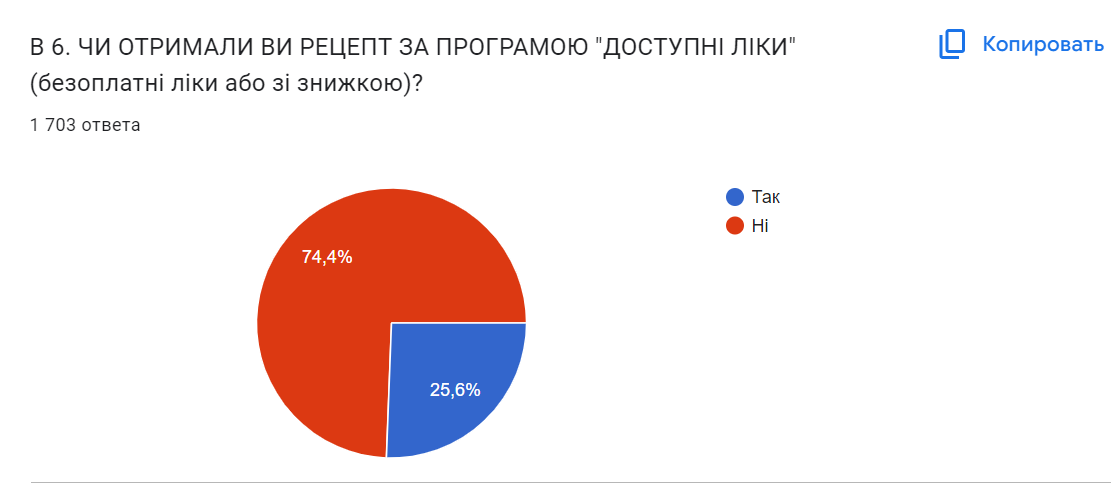 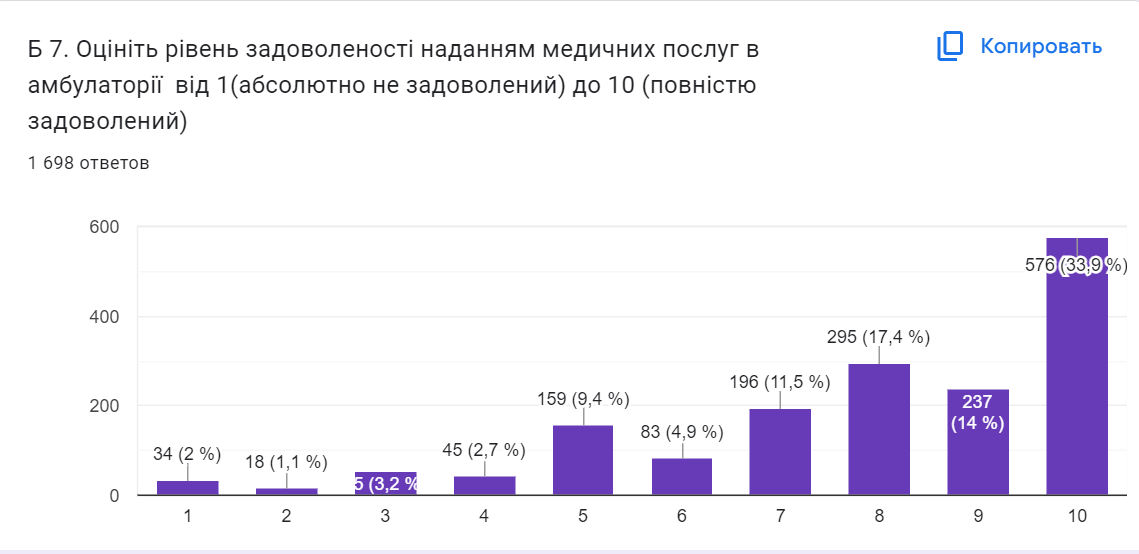 Від 1 до 4 – 9%
Від 5 до 10 – 91%
КНП «Павлоградська міська лікарня №1»
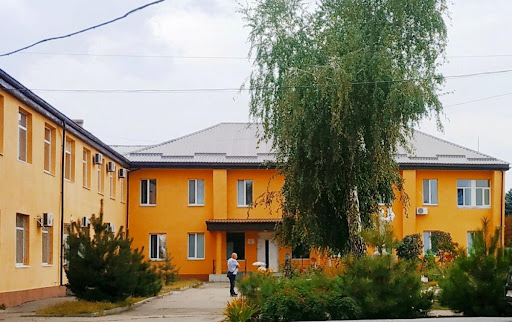 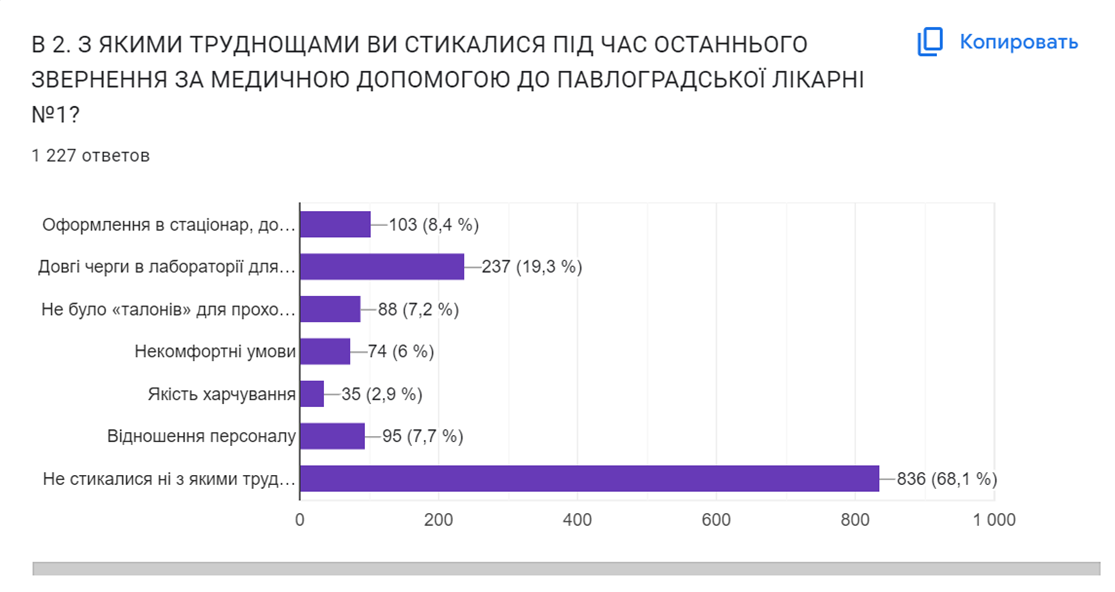 Лютий 2024 рік
Довгі черги на прийом до потрібного мені лікаря  - 660 (40,2 %) 
Довгі черги в лабораторії для здачі аналізів - 579 (35,3 %) 
Не було «талонів» для проходження УЗД, ЕКГ тощо - 288 (17,6 %)
Лікаря не було на місці в години прийому - 215 (13,1 %) 
Інше: грубість лікаря; сімейний лікар не дає направлення; прийом розписаний на тижні вперед; немає потрібних спеціалістів; низька кваліфікація; поганий стан кабінетів, санвузлів - 201 (12,2 %) 
Не стикалися ні з якими труднощами - 77 (4,7 %)
Лютий 2021 рік
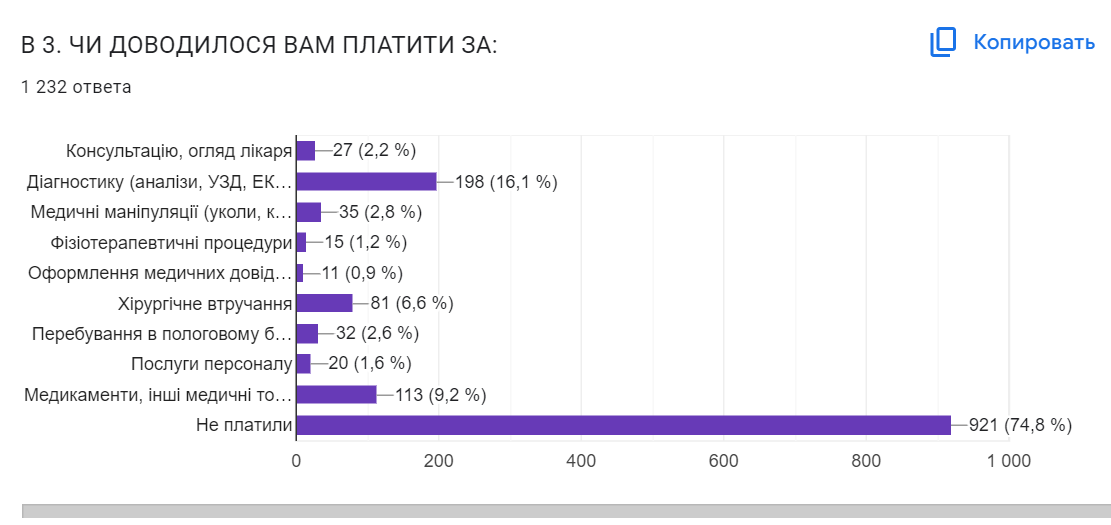 Лютий 2024 рік
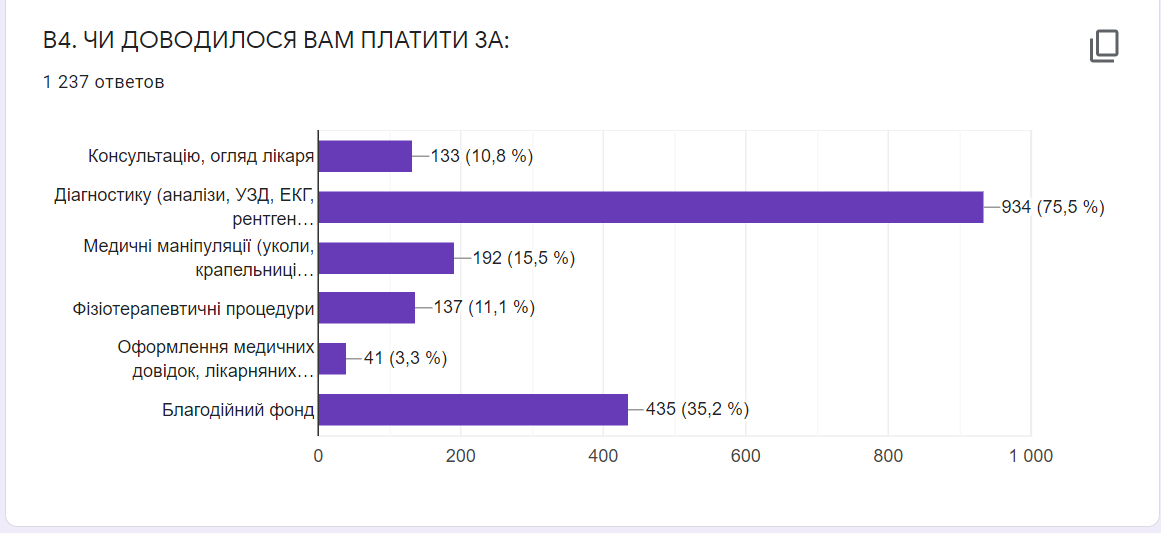 Лютий 2021 рік
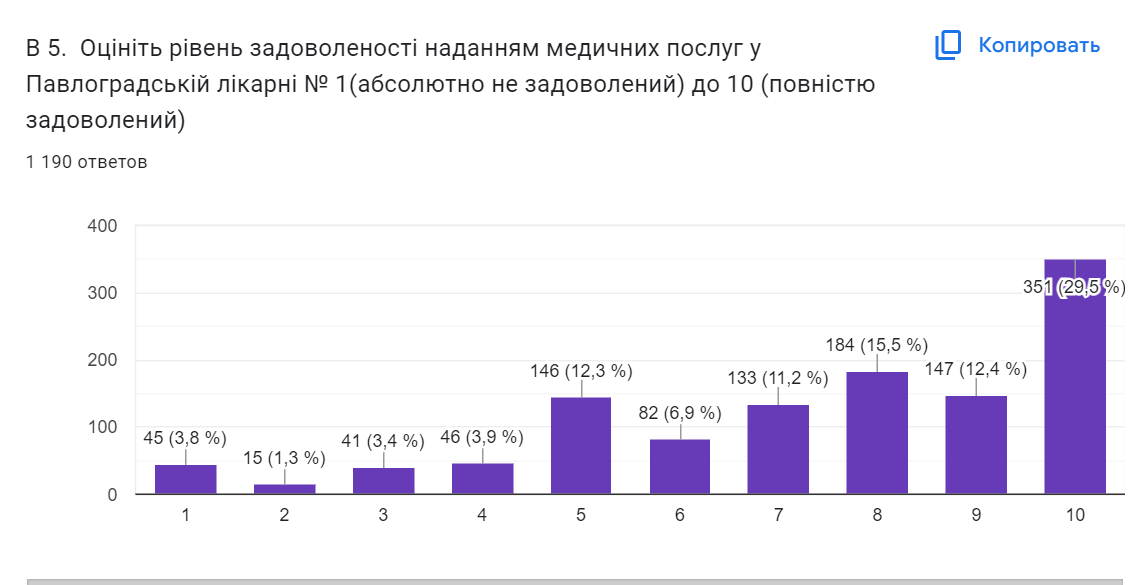 Від 1 до 4 – 12%
Від 5 до 10 – 88%
КНП “ПАВЛОГРАДСЬКА ЛІКАРНЯ ІНТЕНСИВНОГО ЛІКУВАННЯ”
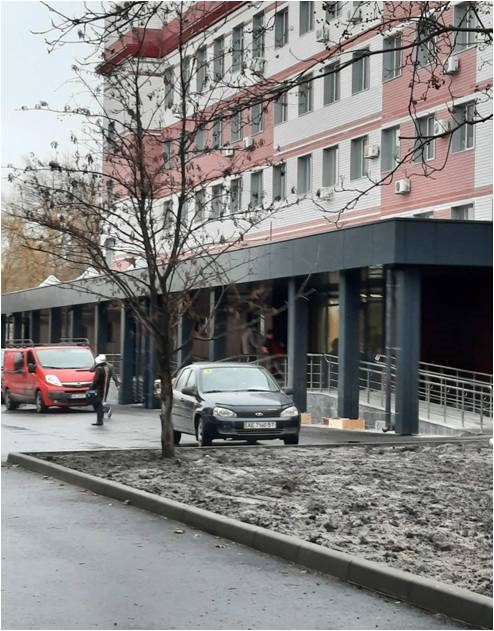 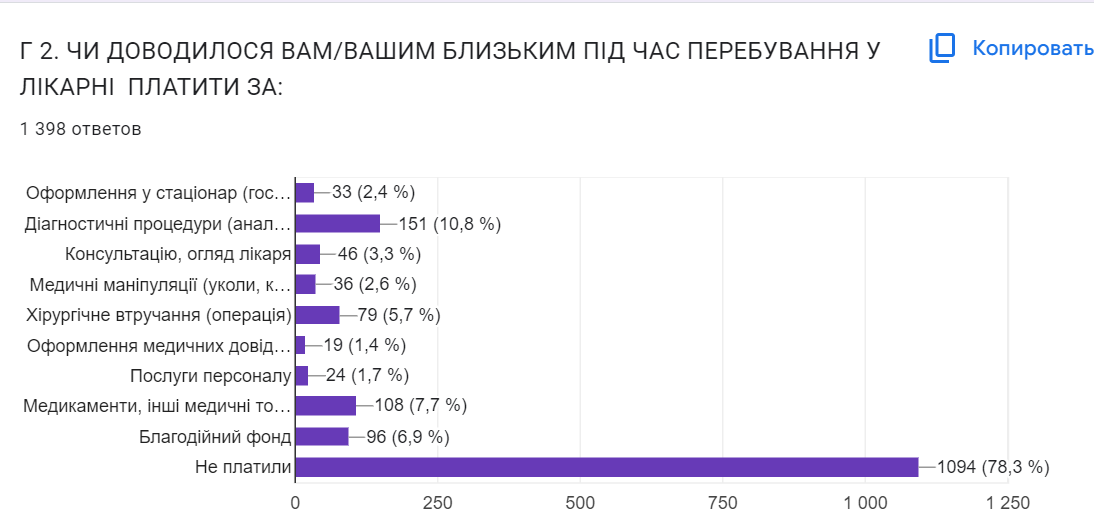 Лютий 2024 рік
2021 рік
Оформлення у стаціонар (госпіталізацію) - 226 (22,4 %)
Діагностичні процедури (аналізи, УЗД, рентген тощо)  - 524 (51,9 %)
Консультацію, огляд лікаря - 73 (7,2 %)
Медичні маніпуляції (уколи, крапельниці, перев’язки тощо) - 208 (20,6 %)
Хірургічне втручання (операція) - 317 (31,4 %)
Оформлення медичних довідок, виписок тощо - 48 (4,8 %)
Послуги молодшого медперсоналу (подача суден, заміна білизни тощо) - 77 (7,6 %)
Медикаменти, інші медичні товари (шприці, крапельниці, рукавички тощо) -  629 (62,3 %)
Благодійний фонд -  464 (46 %)
Лютий 2021 рік
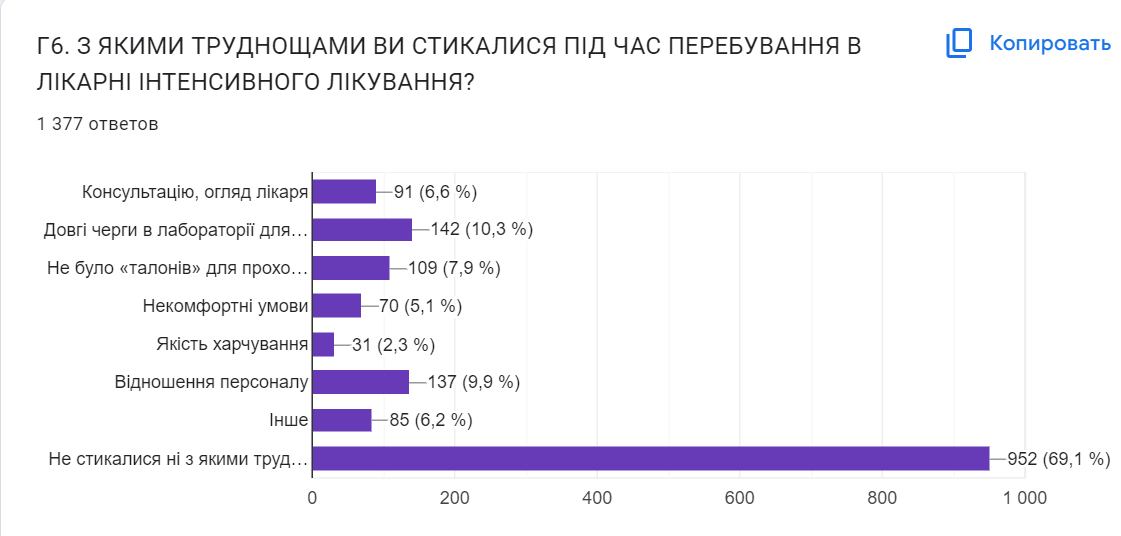 Лютий 2024 рік
Загальний стан палати - 383 (43,9 %)
Стан санвузла - 300 (34,4 %)
Якість їжі в їдальні - 513 (58,8 %)
Якість прибирання в палаті - 125 (14,3 %)
Ставлення лікаря - 176 (20,2 %)
Ставлення медсестер -195 (22,3 %)
Ставлення санітарок - 139 (15,9 %)
Добре ставлення персоналу відділення напряму пов’язано з неофіційною оплатою послуг пацієнтом - 161 (18,4 %)
Інше:  кваліфікація лікаря,  мало персоналу тощо -  97 (11%)         -
Лютий 2021 рік
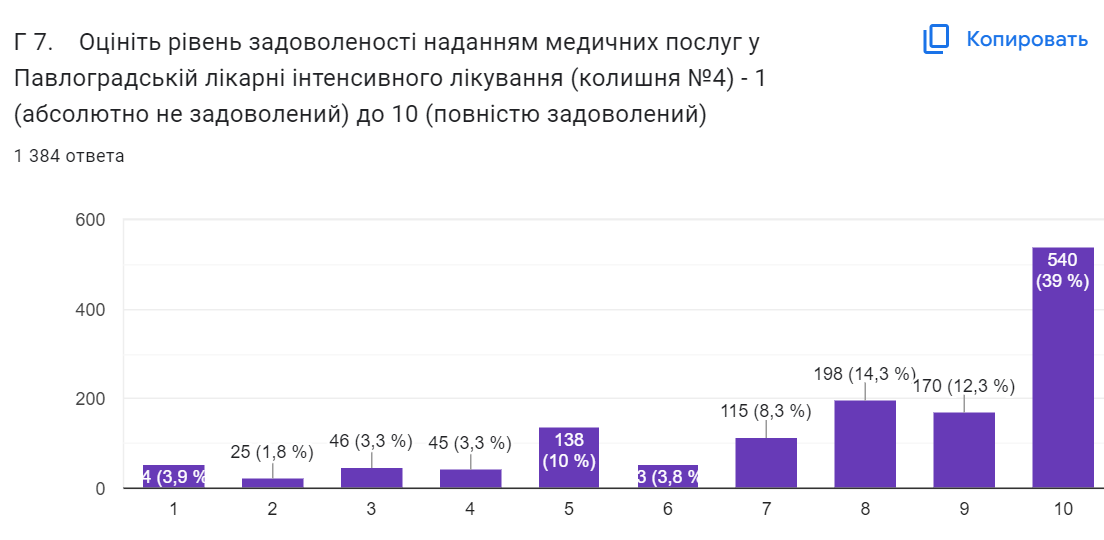 Від 1 до 4 – 12%
Від 5 до 10 – 88%
ЩО, НА ВАШУ ДУМКУ, НЕОБХІДНО ЗМІНИТИ/ПОКРАЩИТИ/ЗАПРОВАДИТИ В МЕДИЧНІЙ ГАЛУЗІ м. ПАВЛОГРАД?
Лютий 2024 р.
Відношення до пацієнтів - 80%
Кваліфікація та компетентність медперсоналу
Дефіцит профільних  фахівців
Черги в лабораторії, до фахівців
 Запис до лікаря
Робота в другу зміну та у вихідні дні
 Умови (амбулаторія №1, 2, 3, 9)
Взаємодія між лікарнями
Прозорість платних послуг
Підвищення заробітної плати медичним працівникам
 “Хочу, щоб зі мною говорили українською мовою!!!”
Лютий 2021 р
Відношення до пацієнтів – 80% 
Порядок надання послуг, логістика
Умови
Компетентність персоналу
Благодійні фонди
Платні послуги
Профілактичні заходи, діагностика
Умови для медпрацівників
ДЯКУЮ ЗА УВАГУ!